Bitter Break-Ups
How Songwriters Use Inferences
Essential Questions
How does bias influence an author's perspective and are our inferences impacted by our own bias? 
Does being an artist provide a shield from cancel culture or provide a “free pass” to overshare?
Lesson Objectives
Recognize the choices an author makes in promoting a stance or opinion. 
Make connections between two authors’ work and formulate their own thoughts on the effectiveness of an author’s argument.
Card Sort
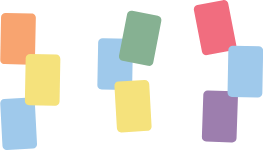 Use “Reaction / Response” and “Generic” as your headings. 
Determine which songs fall under which category.
[Speaker Notes: K20 Center. (n.d.). Card sort. Strategies. https://learn.k20center.ou.edu/strategy/147]
Card Sort | Model
“Cry Me A River” - Justin Timberlake
“Everytime” - Britney Spears
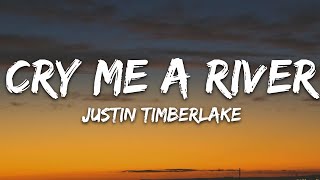 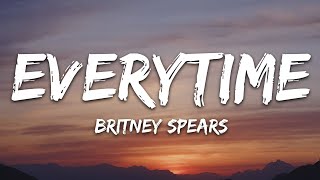 Do you think the songs are about the other person? Why?
[Speaker Notes: 7clouds. (2023, October 24). Britney Spears - Everytime (lyrics). YouTube. [video] https://youtu.be/n5uE6XtVX4Q?feature=shared 
7clouds. (2023, Aug. 30). Justin Timberlake - Cry Me a River (lyrics). YouTube. [video] https://youtu.be/zpgMbWkTnPU?feature=shared]
Card Sort
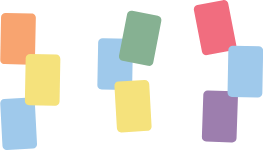 Use “Reaction / Response” and “Generic” as your headings. 
Determine which songs fall under which category.
[Speaker Notes: K20 Center. (n.d.). Card Sort. Strategies. https://learn.k20center.ou.edu/strategy/147]
Card Sort | Answers
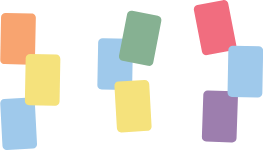 [Speaker Notes: K20 Center. (n.d.). Card sort. Strategies. https://learn.k20center.ou.edu/strategy/147]
Card Sort | Answers
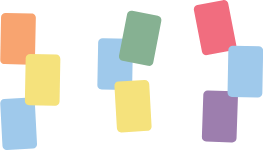 [Speaker Notes: K20 Center. (n.d.). Card sort. Strategies. https://learn.k20center.ou.edu/strategy/147]
Break Down of Break-Ups
Use your handout to define and reflect on the following key phrases: 
Inference
Cancel Culture
Overshare
What is Inference?
Definition
Connections to Author Bias
Inference is the action of combining existing knowledge with new information to make an educated guess.
What is the relationship between an audiences’ inference and an author’s bias?
What is Cancel Culture?
Definition
Connections to Author Bias
Cancel Culture is the mass movement of withdrawing support from something deemed socially unacceptable.  It typically results in the boycott of a public figure.
How does cancel culture influence an author's bias in their writing?
What is Oversharing?
Definition
Connections to Author Bias
Oversharing is disclosing inappropriate (too many) details of one’s personal life in the wrong setting or to the wrong person. It may violate boundaries or have a negative impact on the other party in a relationship.
Why may an author overshare?
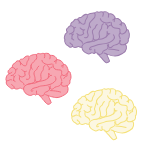 Collective Brain Dump
Brainstorm characteristics that make a song a “break-up” song. 
What’s usually the message? 
What kind of tone is used? 
What other popular imagery or other examples of figurative language may be used? 
Write all of your ideas on a piece of paper or sticky note.
[Speaker Notes: K20 Center. (n.d.). Collective brain dump. Strategies. https://learn.k20center.ou.edu/strategy/111]
Stand Up, Sit Down
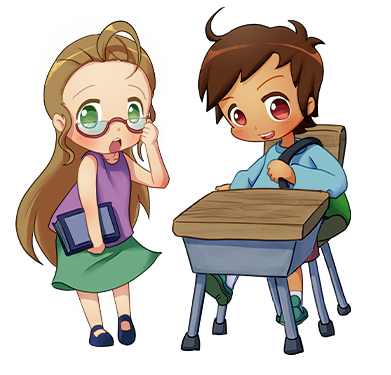 Have 1 person in your group stand up. 
Share just 1 characteristic that you and your partner wrote. 
As you hear people say something from your list, cross it off. 
Once you cross everything off your list, sit down.
[Speaker Notes: K20 Center. (n.d.). Stand up, sit down. Strategies. https://learn.k20center.ou.edu/strategy/1771]
Why-Lighting
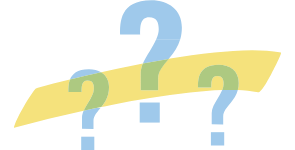 Read and annotate both songs. 
Highlight examples of the characteristics you have brainstormed as a class. 
Write in the margins why each example connects to one of the categories.
[Speaker Notes: K20 Center. (n.d.). Why-lighting. Strategies. https://learn.k20center.ou.edu/strategy/128]
C-E-R
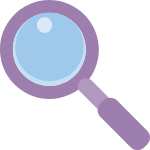 Question: 
How are these songs a reaction/response break-up song?
Make a CLAIM by answering the question.
Gather EVIDENCE in support of your claim. Use your Why-Lighting as a resource.
Explain your REASONING by forming a conclusion based on your evidence.
[Speaker Notes: K20 Center. (n.d.). Claim, evidence, reasoning (CER). Strategies. https://learn.k20center.ou.edu/strategy/156]
Oversharing & Cancel Culture
What examples of oversharing did you see in the songs? 
Do you think either artist was “cancelled?” Why or why not?
What would have to happen for an artist to get “cancelled?”
Two-Voice Poem
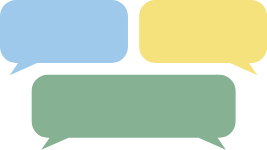 Write a song that reflects both sides of a break-up. 
Use the left side of the “Break Down of Break-Ups” handout for the “reaction” and the right side for the “response.” 
Use the middle to reflect the thoughts/feelings you both feel.
Hint: Use the graphic organizer on the back of your “Break Down” 
handout to brainstorm the break-up scenario.
[Speaker Notes: K20 Center. (n.d.). Two-voice poems. Strategies. https://learn.k20center.ou.edu/strategy/133]
Does being an artist provide a shield from cancel culture or provide a “free pass” to overshare?